Мбоу дод  «центр дополнительного образования детей»
Мастер - класс
Декоративные булавки
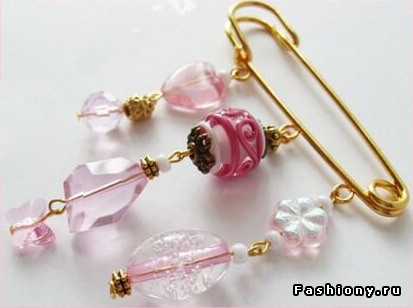 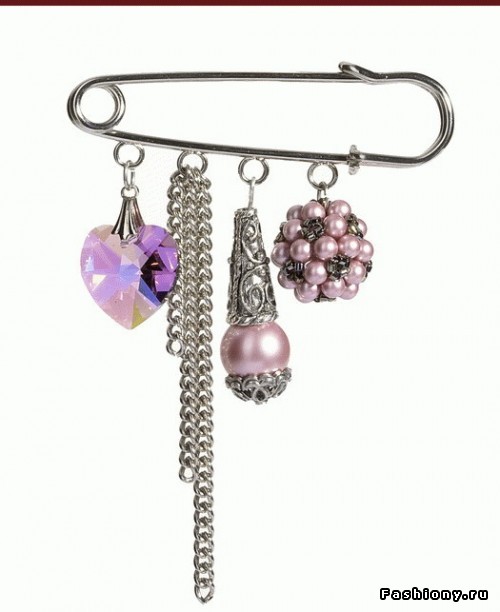 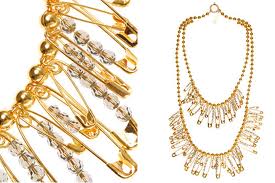 Карлова 
Елена 
Александровна 
педагог дополнительного образования
Английская булавка— разновидность булавки, безопасное приспособление в виде иглы, соединённой со стержнем, имеющим на конце крышку. Используется для закалывания, прикалывания кусков мягких тканей и прочих мягких материалов. Также может являться модным аксессуаром и изготавливаться из золота или серебра, иногда с использованием страз или драгоценных камней.
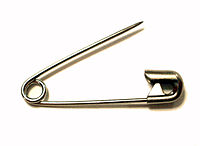 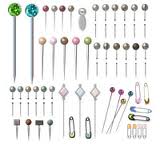 Була́вка — инструмент, обычно изготавливаемый из  металла предназначенный для прикалывания, закалывания чего-либо. Представляет собой иглу с тупой головкой на одном конце. Также булавка — крупная игла с декоративным украшением, предмет туалета.
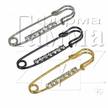 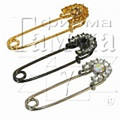 Разнообразие форм булавок
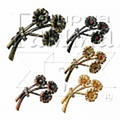 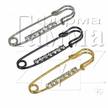 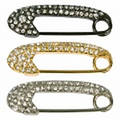 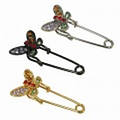 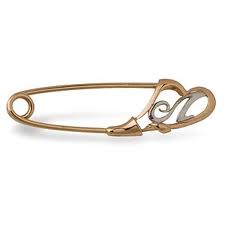 Булавка в руке дизайнера
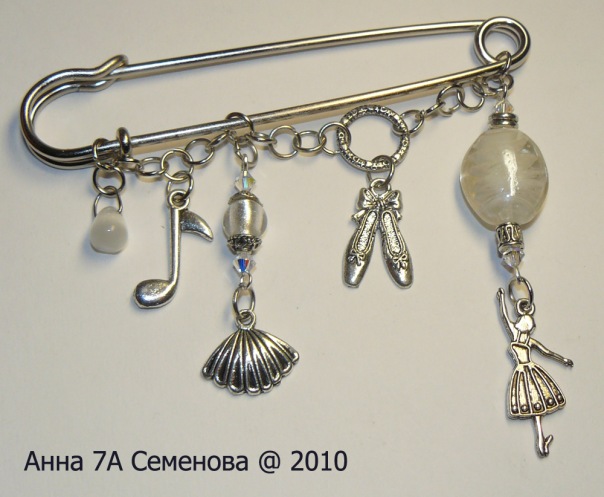 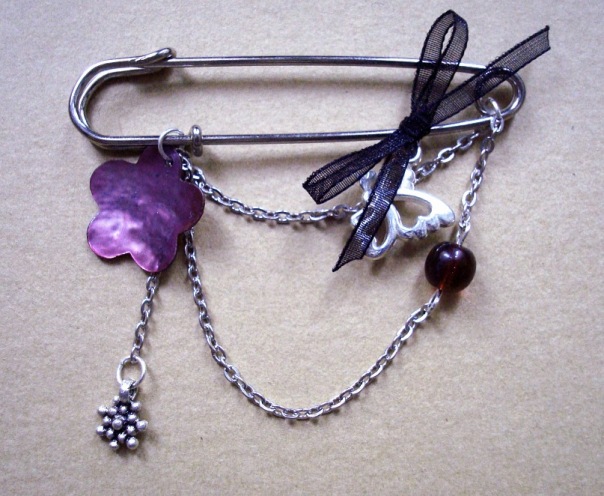 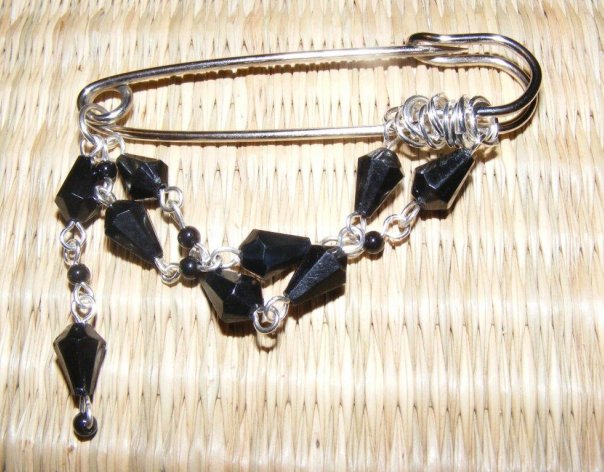 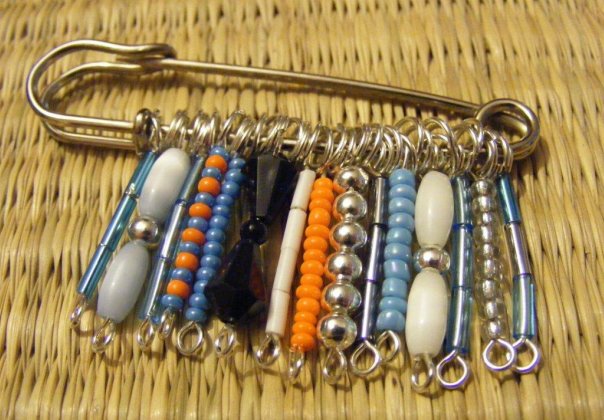 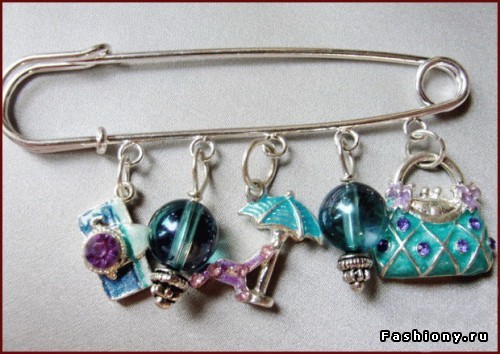 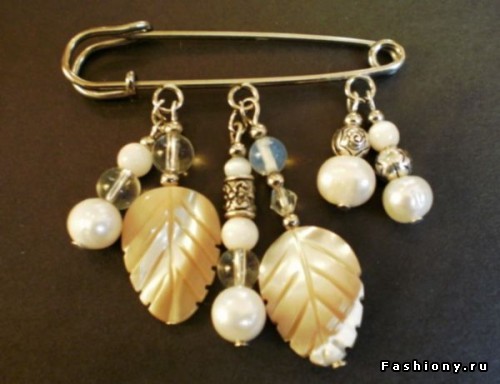 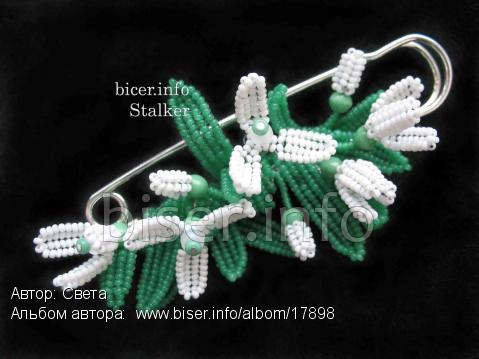 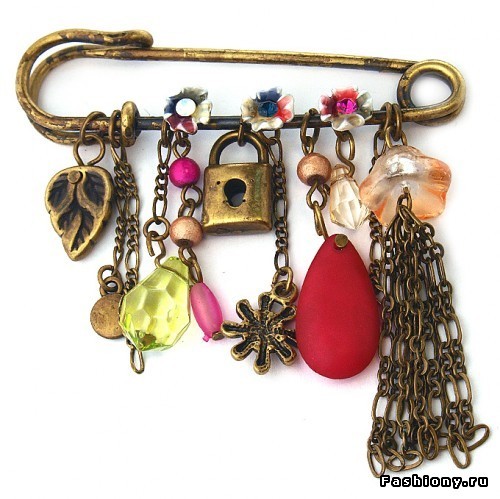 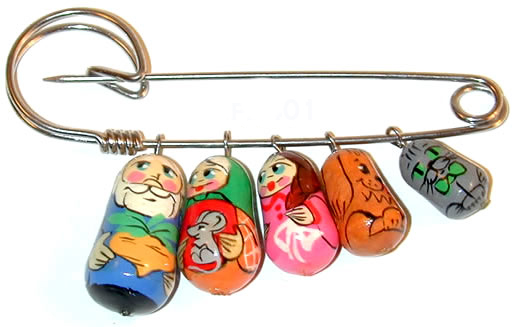 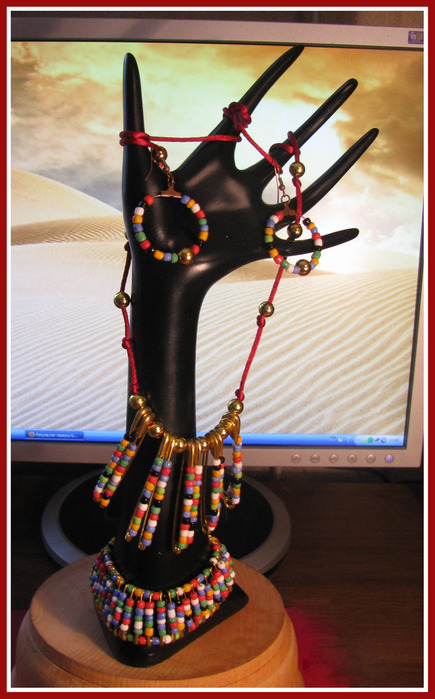 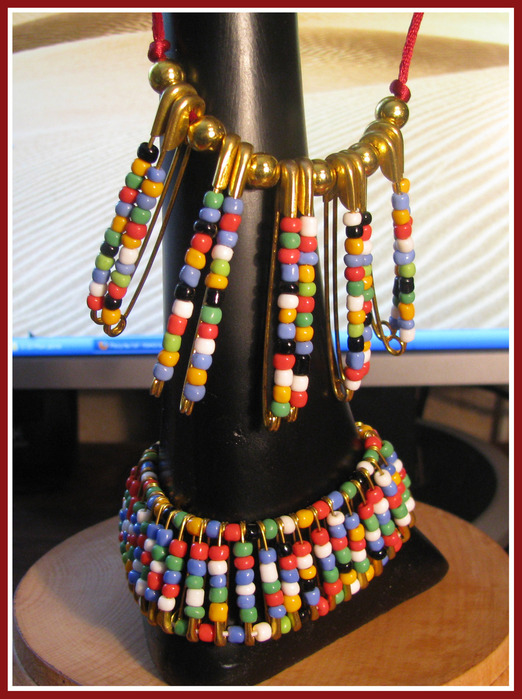 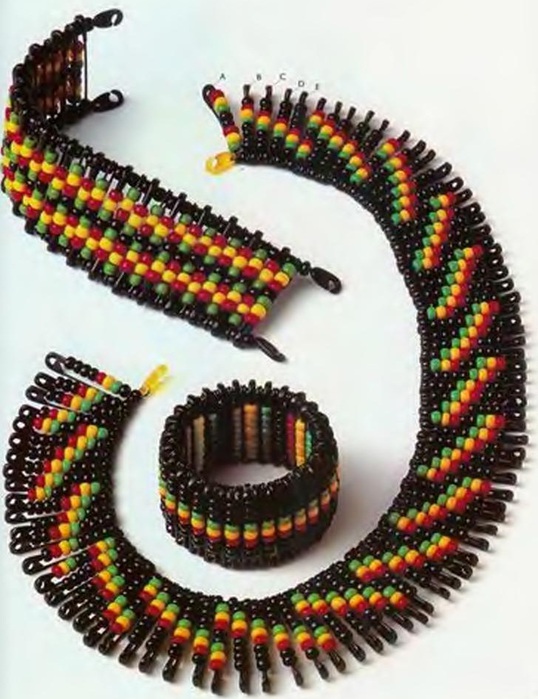 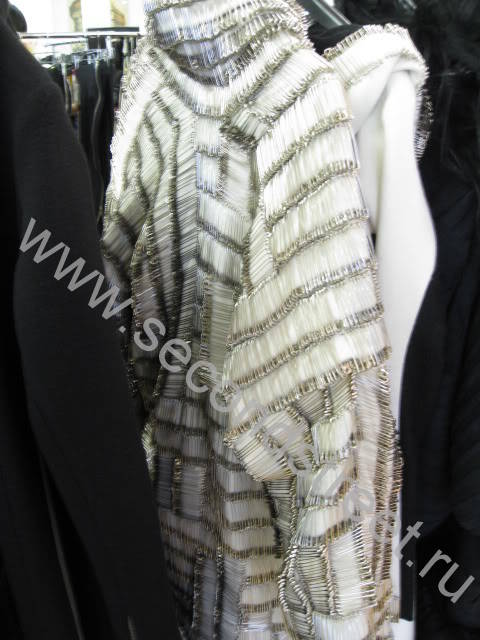 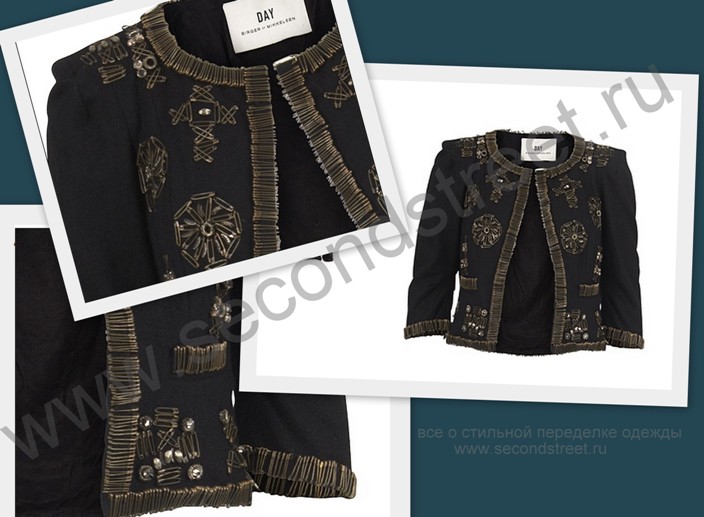 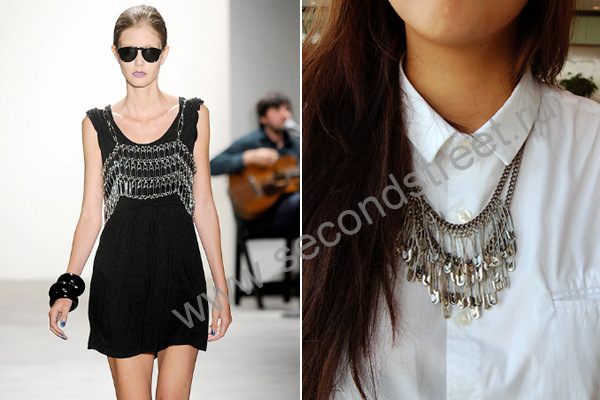 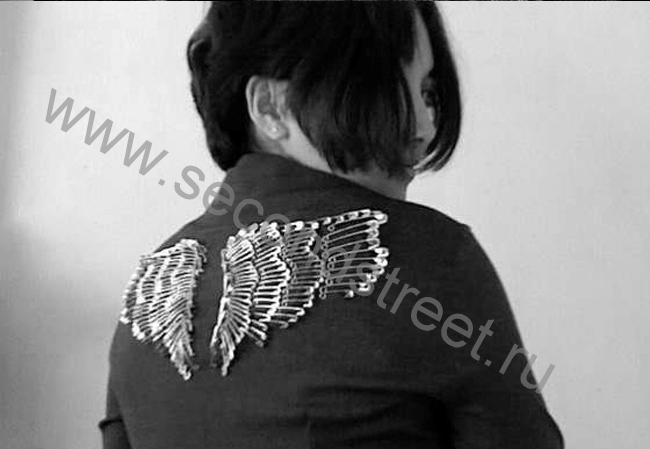 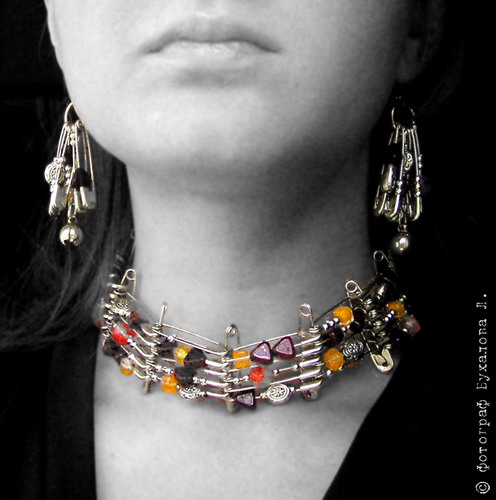 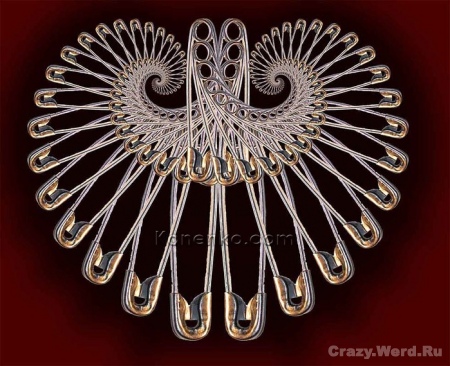 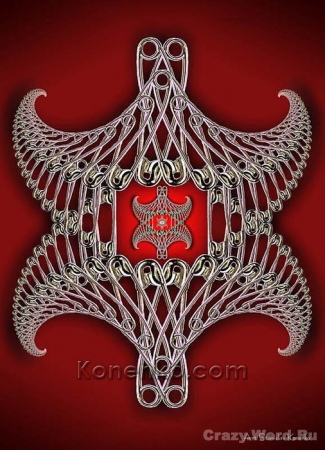 Бусины + булавка = Его Величество БРАСЛЕТ
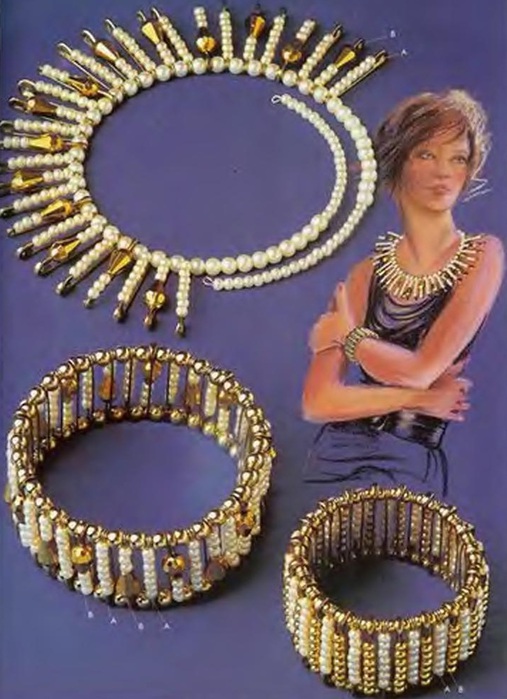 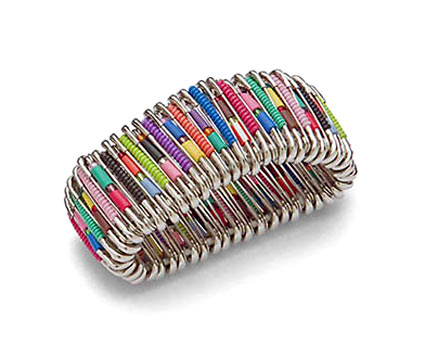 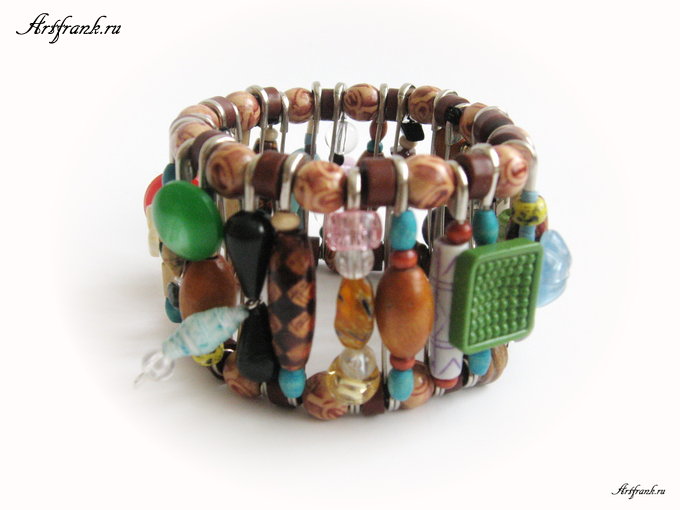 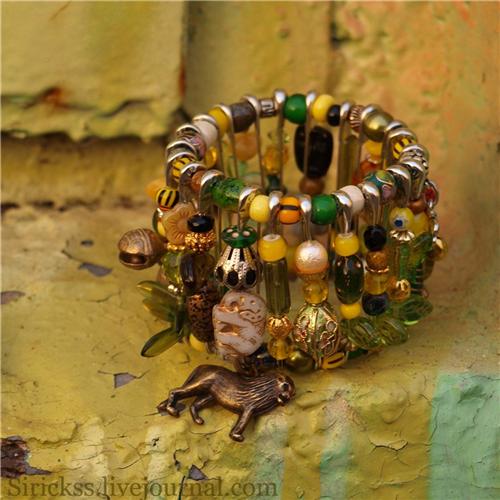 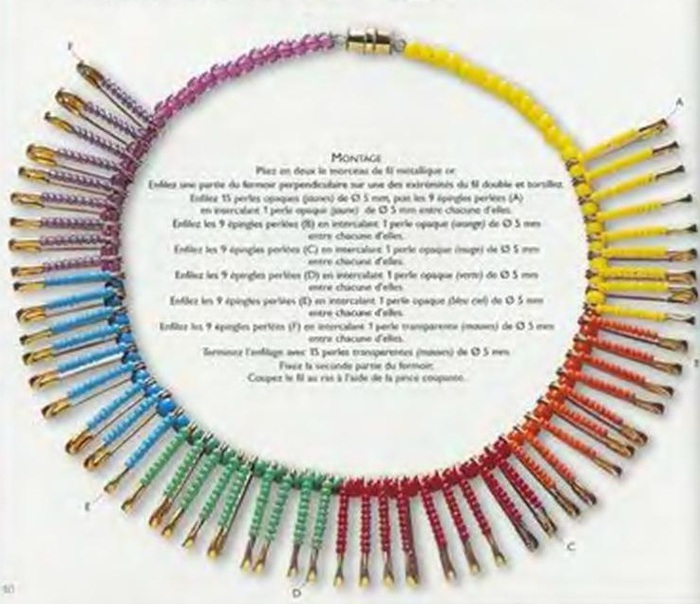 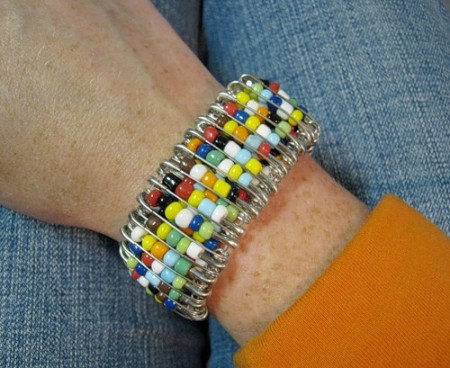 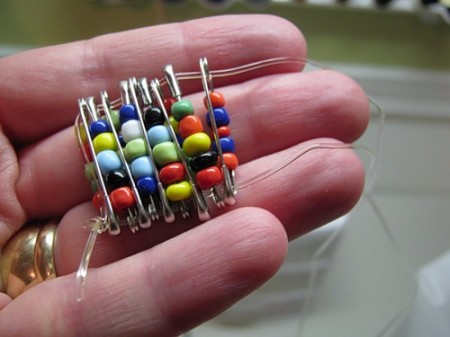 Спасибо за внимание
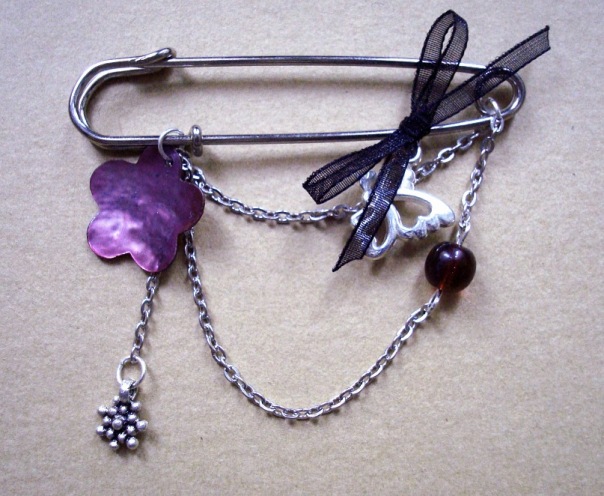 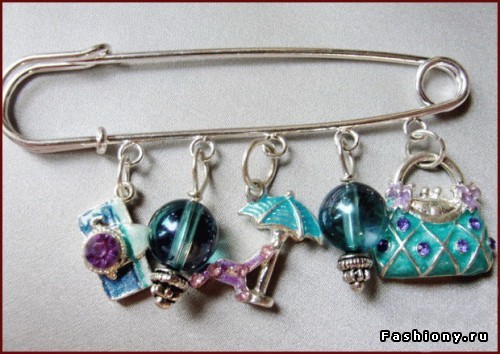 До новых встреч!